My pain with
NHibernate
Open Source Object Relational Mapping (ORM) 
Framework
@Ben_HallBen@BenHall.me.ukBlog.BenHall.me.uk
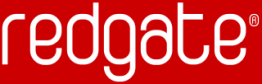 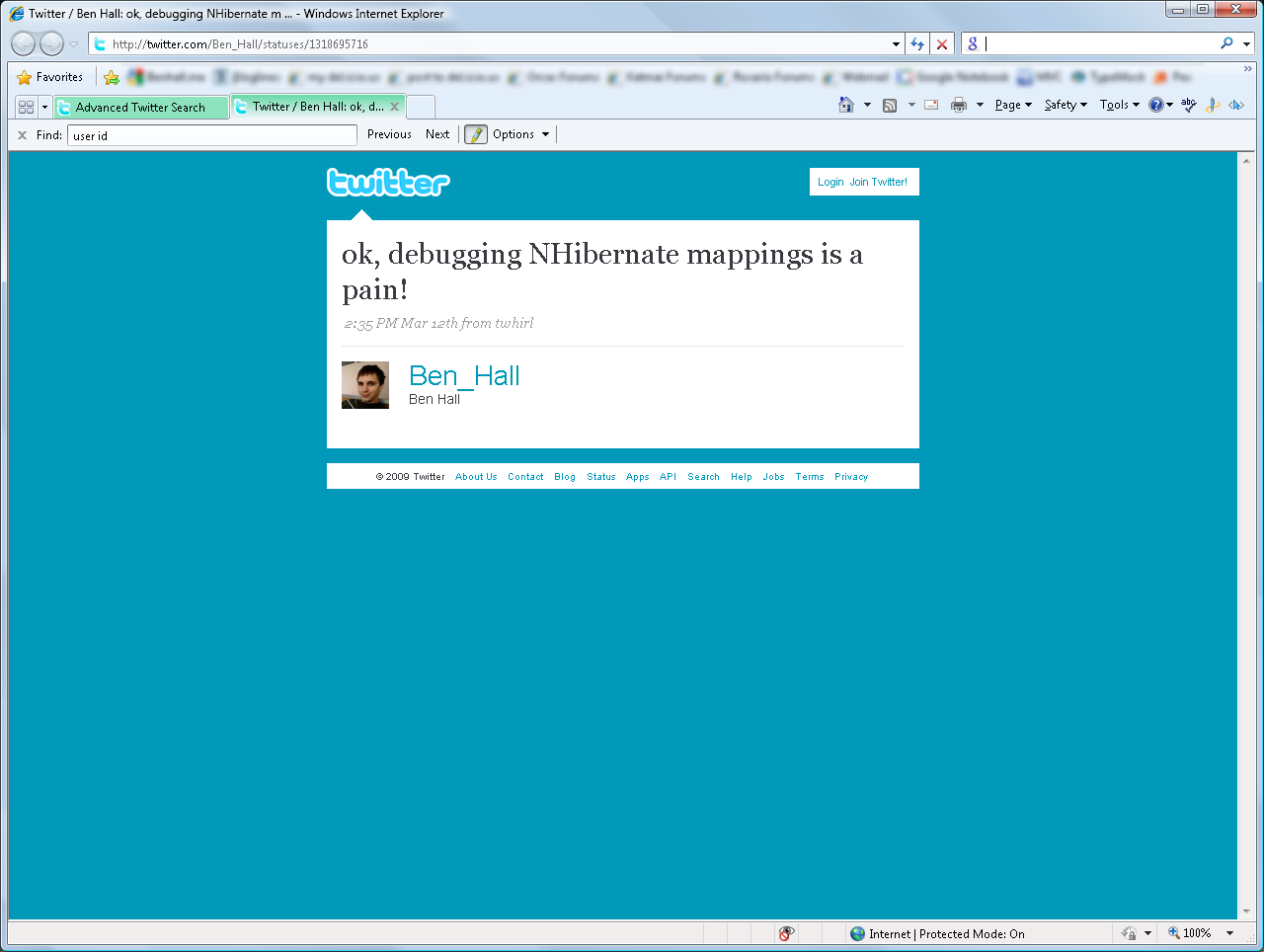 Learning Curve
Agenda
Querying
Mapping
Relationships
‘Real’ application
Castle’s Active Record
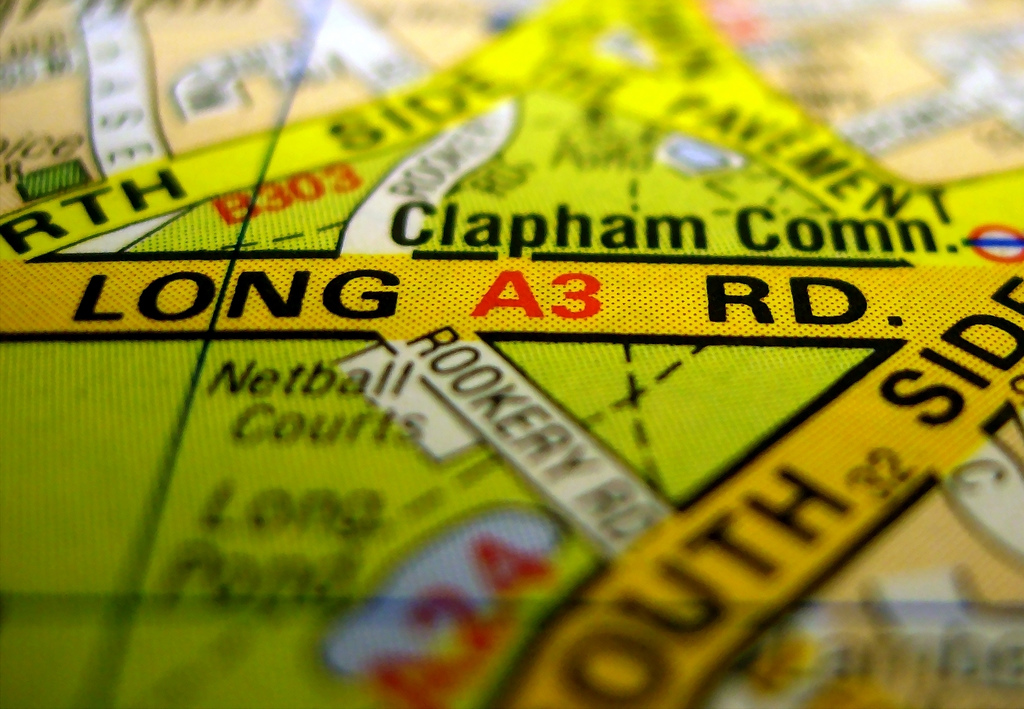 What is ORM?
[Speaker Notes: http://www.flickr.com/photos/twenty_questions/2261331590/]
Mapping between objects and database
Objects vs Tables
ORM allows us to talk in our own language
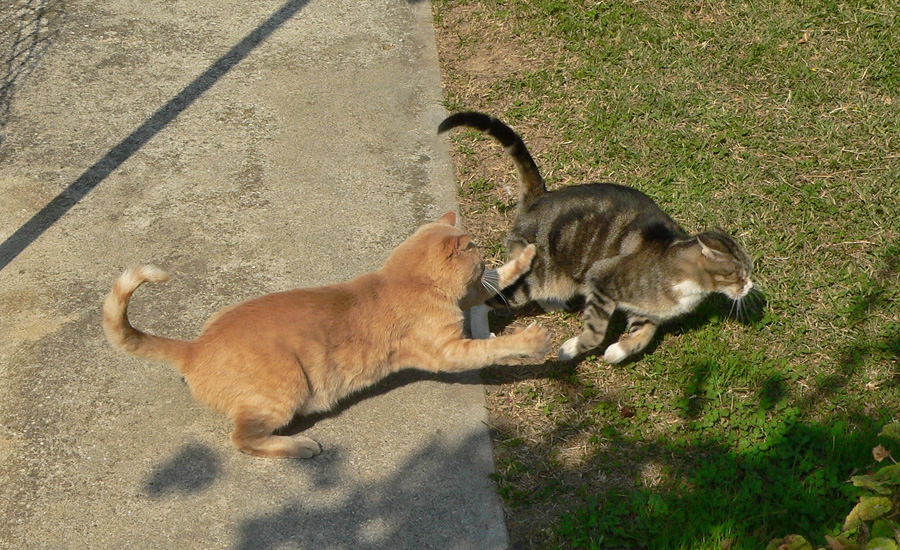 Developers vs DBAs
[Speaker Notes: http://www.flickr.com/photos/kaibara/2920616863/]
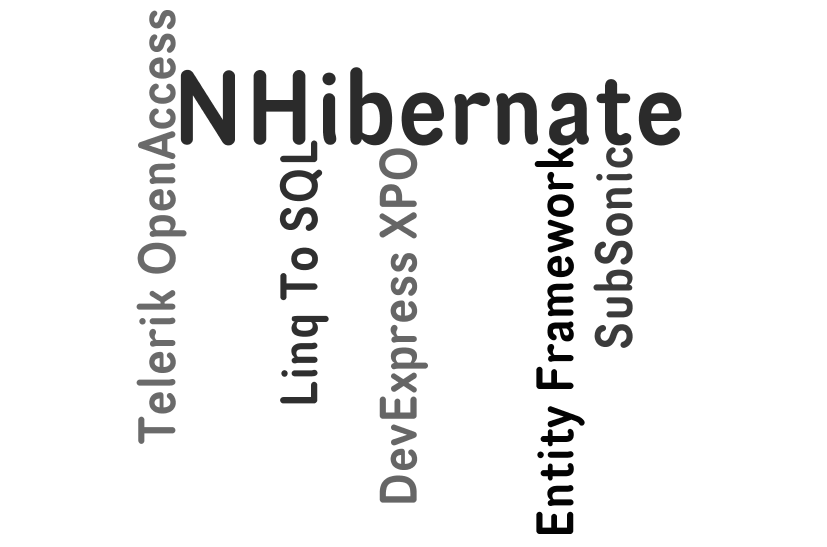 Personal Choice
My choice is NHibernate
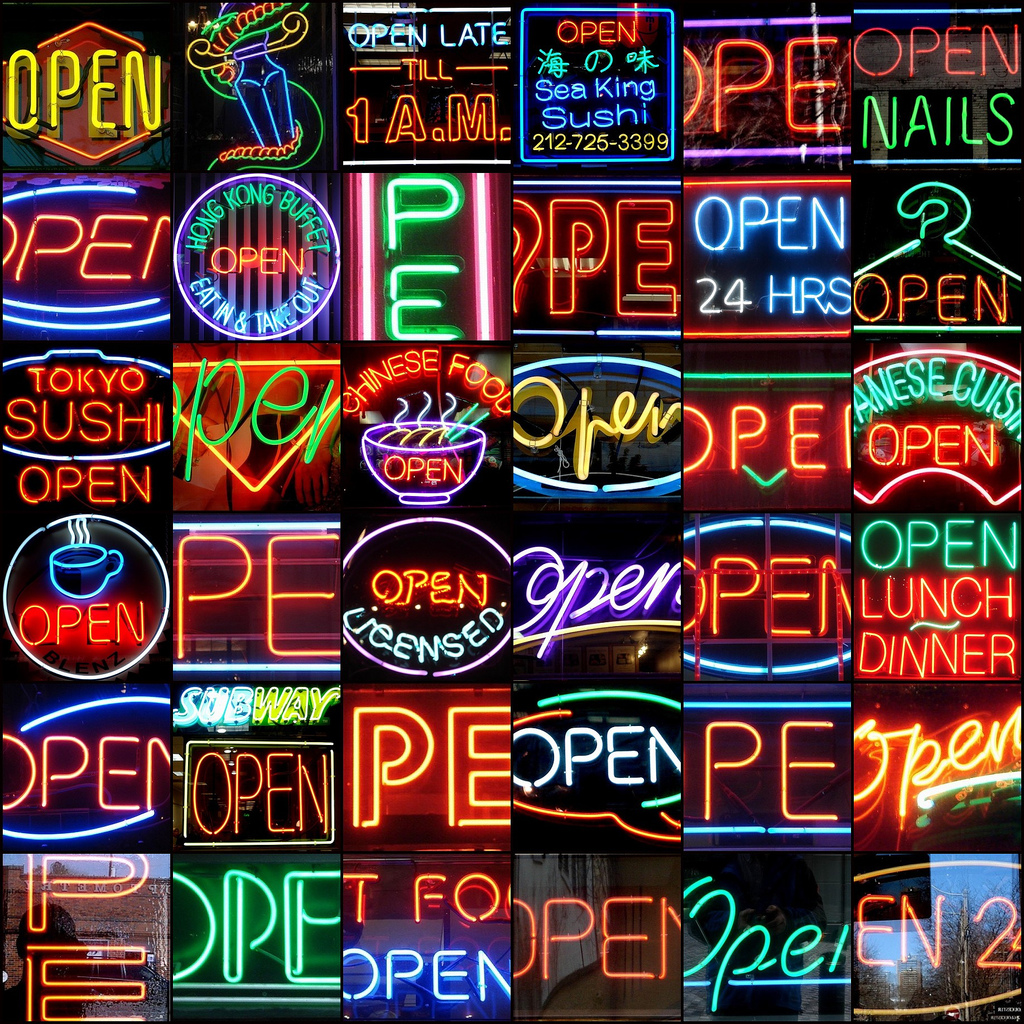 [Speaker Notes: http://www.flickr.com/photos/mag3737/1914076277/]
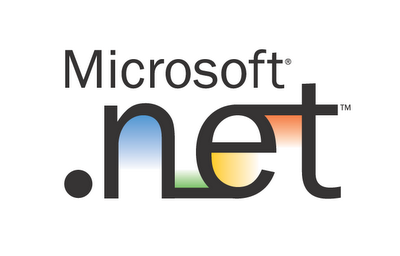 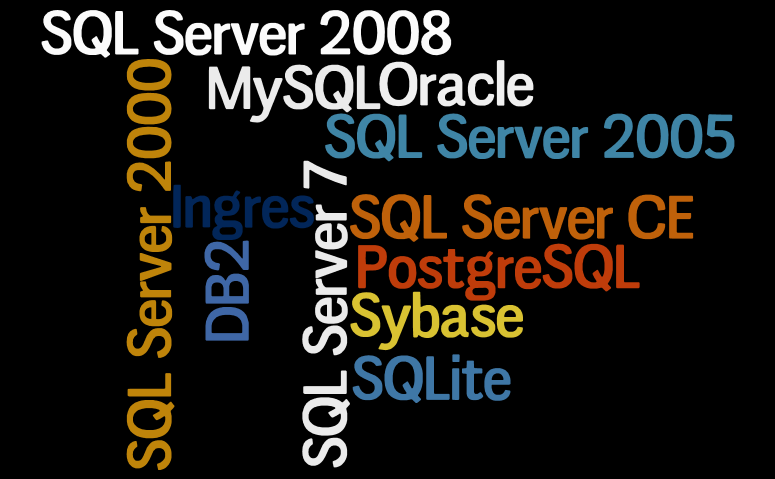 http://sourceforge.net/projects/nhibernatehttp://teamcity.codebetter.com/overview.html
DEMO
Querying the database
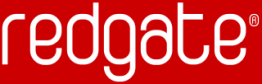 DEMO
Create, update, delete
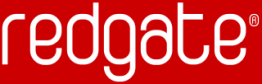 DEMO
relationships
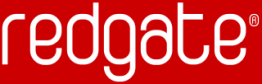 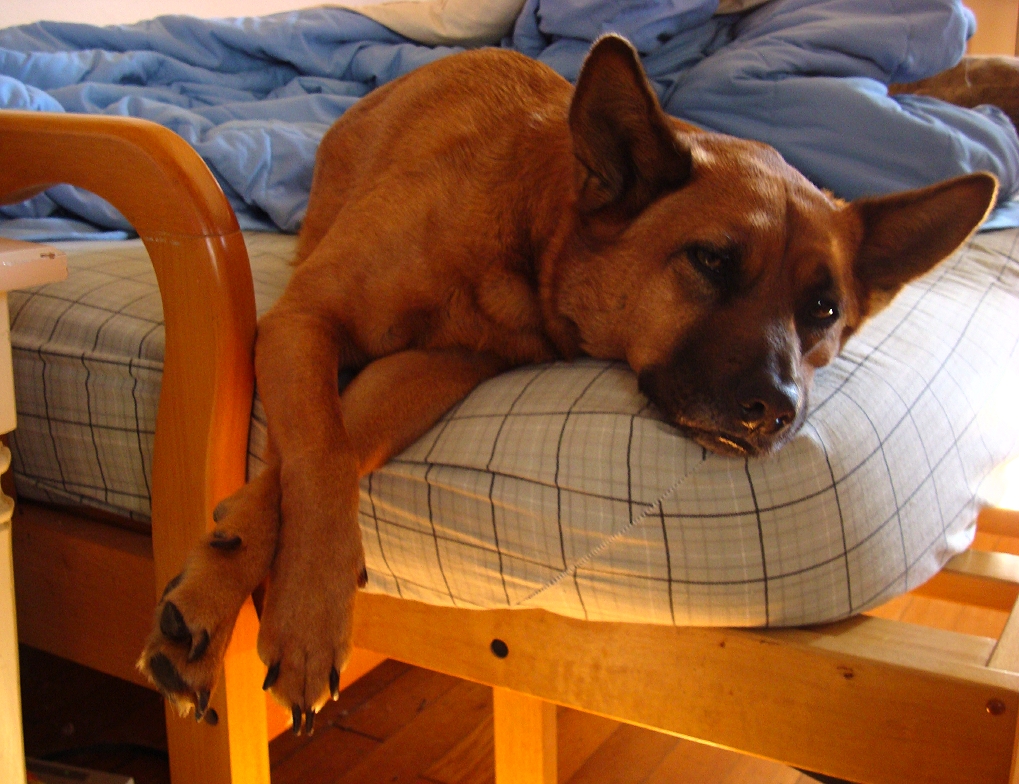 [Speaker Notes: http://www.flickr.com/photos/zen/2273186263/]
DEMO
Stored procedures
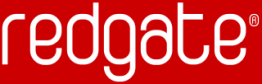 DEMO
But I like linq
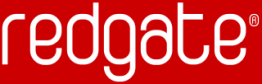 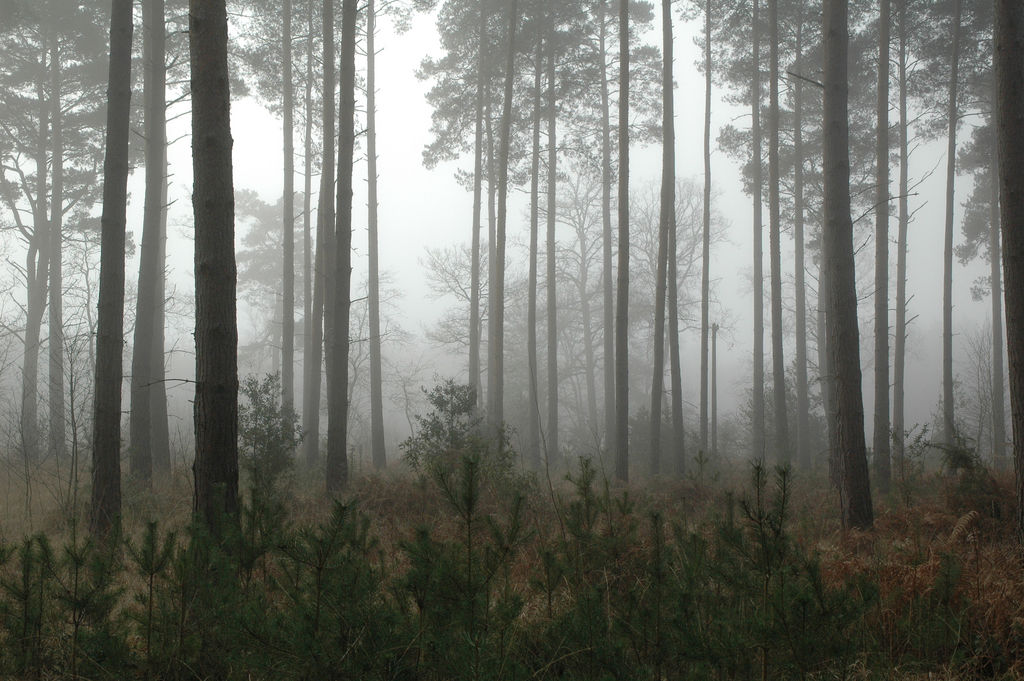 The Real World
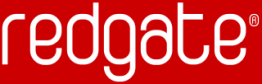 [Speaker Notes: http://www.flickr.com/search/?q=fog+forest&l=4&page=2

http://www.flickr.com/photos/frielp/6829509/]
Testing ASP.net Web Applications
www.TestingASPnet.com
DEMO
Wrox pizza
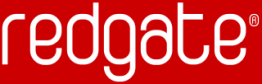 Sharp Architecture
http://code.google.com/p/sharp-architecture/
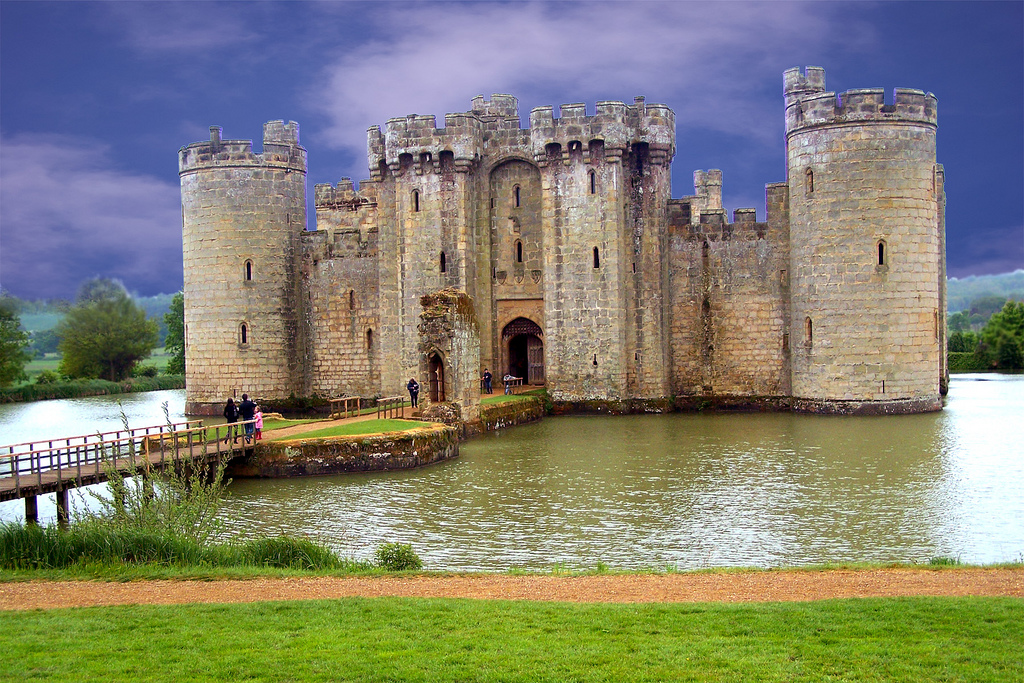 Active Record
[Speaker Notes: http://www.flickr.com/photos/e_phots/2345645865/]
DEMO
Active record
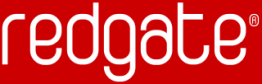 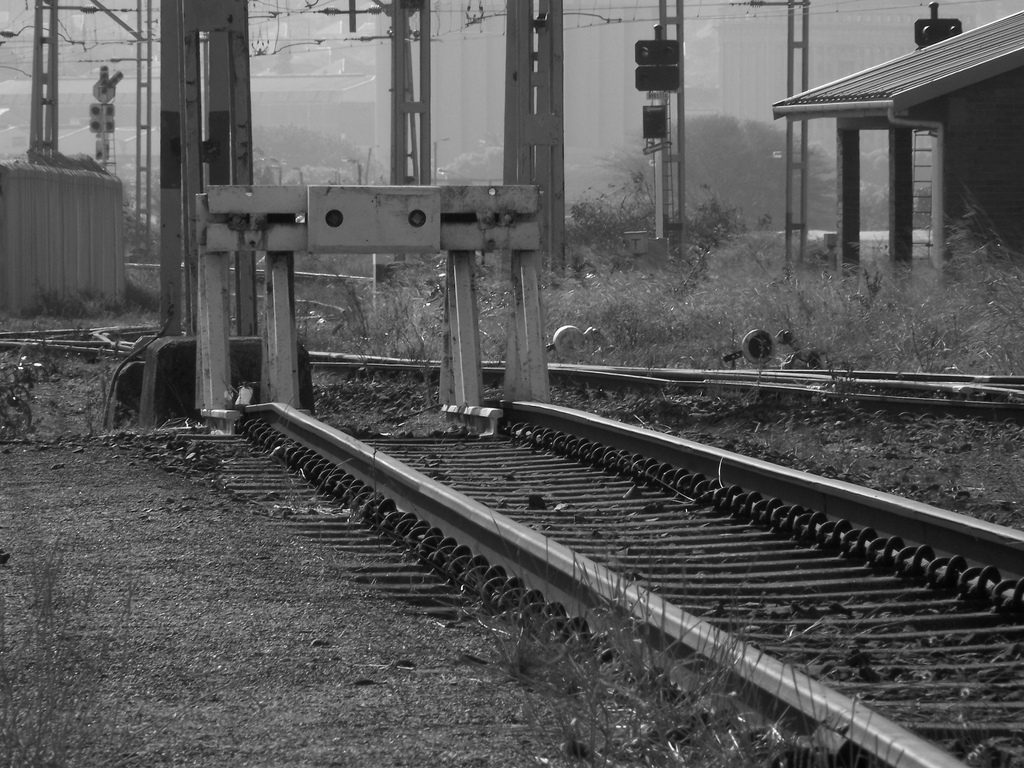 In summary...
[Speaker Notes: http://www.flickr.com/photos/leon_homan/2856628778/]
Summary
NHibernate has a learning curve 
After the initial hit, easy to continue
A lot more powerful than I have shown today
Fluent NHibernate over XML Mapping
Active Record has an improved out-the-box experience
Thank you
Ben HallBen@BenHall.me.ukBlog.BenHall.me.uk
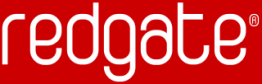 Resources
http://Blog.BenHall.me.uk
http://www.TestingASPnet.com
http://sourceforge.net/projects/nhibernate
http://teamcity.codebetter.com/overview.html
http://nhforge.org
http://www.castleproject.org/ActiveRecord/
http://code.google.com/p/sharp-architecture/
Flickr Images
http://www.flickr.com/photos/twenty_questions/2261331590/
http://www.flickr.com/photos/kaibara/2920616863/
http://www.flickr.com/photos/mag3737/1914076277/
http://www.flickr.com/photos/zen/2273186263/
http://www.flickr.com/photos/frielp/6829509/
http://www.flickr.com/photos/e_phots/2345645865/
http://www.flickr.com/photos/leon_homan/2856628778/
http://www.wordle.net